Tu compu
Organización en el centro de computo de tu laboratorio
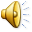 Alumna : Zaareth Cerón Rosas
Grupo:301 NL.6  
 OPERAR EL EQUIPO DE COMPUTO
¿CUAL ES LA ORGANIZACIÓN DEL LABORATORIO DE INFORMATICA?
ES NECESARIO TENER UN REGLAMENTO INTERNO EN LA SALA DE COMPUTO
Organización  de un laboratorio
se encarga de coordinar las actividades  del  laboratorio  de  cómputo,  además  de  tomar  decisiones acerca  del  equipo,  programas
Jefe de departamento de informática
Su función es, otorgar  todos los servicios que los usuarios solicitan con respecto a información  y recursos compartidos.
Administradores de la red y/o base de datos
su  cargo  es atender  todos  los  problemas reportados  de  hardware  y  software  que  pueden  presentarse  en  el laboratorio o formar parte de la propia organización
Mantenimiento
Se  encuentra en el  laboratorio  físicamente  y  sus  funciones principales  son  apoyar  a  los  usuarios  cuando  lo  requieran,  cuidar  el orden,  higiene,  seguridad,  haciendo  que  el  reglamento  se  cumpla  y reportar a la persona adecuada cualquier problema que se escape de  sus responsabilidades. 
entran en
LABORATORISTAS
son  externos  a  la  organización  y  se encargan  de  cubrir  garantías  y  algunas  situaciones  que  el  área  de mantenimiento local no puede resolver
Soporte  técnico
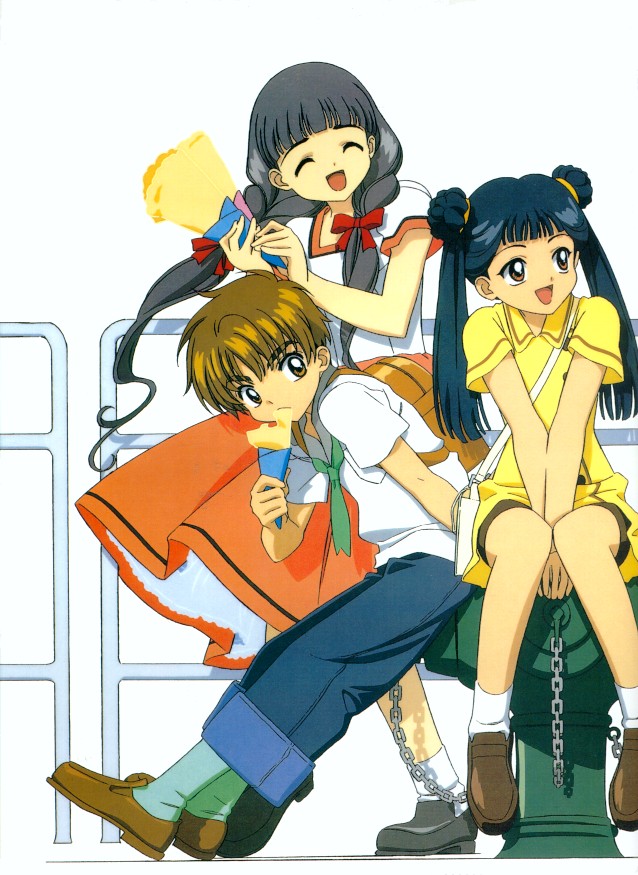 fin